[Speaker Notes: اليوم الوطني للذاكرة 8 مايو 1945 /2022]
الجـمهـوريـة الجـزائريـة الديمـقراطية الشعـبـية	وزارة المجاهـديــن وذوي الحقوق	 المــــركز الوطـــني للــــدراسات والبــــحـــث فـي الحــــركة الوطنية وثورة أول نوفـمبــر1954 الـــــذكـــرى الـــــ 77 لـمجــــازر الثـــامـــن مــــاي 1945- مصلحة التظاهرات العلمية -
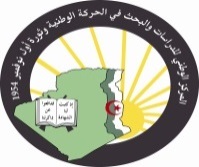 بِقدر ما كان الثامن ماي 1945 تعبيرا عن فرحة عمّت أرجاء العالم لانتصار الحلفاء على النازية، إلا أنه كان مأساة على الجزائريين لبشاعة المجازر التي ارتُكِبت في حقهم، لأنهم قرّروا أن يجعلوا من هذا اليوم موعدا للاحتفال بيوم النصر امتثالا بشعوب العالم المُحبة للسلام والحرية، فخرجوا إلى شوارع المدن الكبرى والقرى للتعبير عن فرحتهم بانتهاء الحرب التي أُقحم فيها  أبناءهم كُرها وسالت فيها دماءهم من أجل تحرير فرنسا.
وطِبقا لأوامر قيادة حزب الشعب الجزائري المحظور، نُظّمت مسيرات سلمية مستقلة عن المواكب الرسمية في العديد من المدن الجزائرية، ووجّهت تعليمات للمناضلين تحثّ على ضرورة المشاركة في هذه المظاهرات السلمية، ولم تتخلّف العناصر الكشفية عن الموعد  وكانت في مقدمة الموكب في أكبر المدن الجزائرية، ومن أبرزها مدينة سطيف إذ تقدم 200 كشّاف من فوج "الحياة" باللباس الكشفي،  المسيرة السلمية، ومن خلفهم  المتظاهرين . 
  وعند وصول الموكب الجزائري أمام مقهى فرنسا  تدخّل محافظ الشرطة القضائية "لوسيان أوليفيري" للحيلولة دون رفع الشعارات المُعادية لفرنسا "ليسقط الاستعمار"، "ليسقط النظام الأهلي"، "أطلقوا سراح مصالي الحاج" "تحيا الجزائر حرة مستقلة"، كما حاول انتزاع العلم الجزائري  من حامله الكشّاف "سعال بوزيد" البالغ من العمر 22 سنة وعند امتناع هذا الأخير تم تصفيته لأنه أراد الاحتفاظ بالعلم الوطني.
خلّف هذا الحدث هلعا كبيرا في أوساط المتظاهرين، فعمّ القمع والتنكيل  في عدة مدن في مقدمتها: سطــــيف، قـالمــــــة، خـــــراطة، فــــج مــــزالة (فرجيوة حاليا)، جيجل، القالة، سكيكدة، عنابة، باتنة، تبسة، خنشلة، بسكرة، البليدة،  سيـدي بلعـباس، تيزي وزو، برج بوعريريج، استُخدمت خلالها أحدث الأسلحة وأفتكها للقضاء على ما اعتقدوا أنه  "مؤامرة ضد فرنسا بإيعاز من الخارج".
خلّفت المجازر الأليمة التي ارتُكبت في حق الشعب الجزائري أعزل   نتائج عديدة أبرزها:  
-  الإعدامات الجماعية العشوائية لعدة أيام راح ضحيتها أزيد من 45.000  جزائري شهيد. 
- اعتقال  زعماء "حركة أحباب البيان والحرية" و"جمعية العلماء المسلمين الجزائريين" ومناضلي "حزب الشعب الجزائري" المحظور.
- إلقاء القبض على آلاف المواطنين وإيداعهم السجون  والمحتشدات بتهمة انتماءهم لمنظمات محظورة والقيام بالدعاية  الوطنية. 
- إصدار أحكام قضائية جائرة (الإعدامات ، الأشغال الشاقة مدى الحياة، الحِرمان من الحقوق المدنية، مُصادرة الأملاك، وفرض غرامات باهظة...)
-  انتشار الوعي الثوري في أوساط الجزائريين الشباب الذين   اقتنعوا   بضرورة  اعتماد  الكفاح المسلح لاسترجاع الحقوق المُغتصبة.